Presidents of the United States
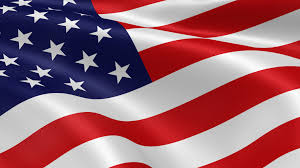 Mr. Condry’s Social Studies Class
This is the list of Presidents up to the Imperialism and World War 1 Unit
Chester A. Arthur
21st President (Took office after Garfield’s death)

September 19, 1881 to March 4, 1885

Political Party
Republican

Vice President
Vacant

Served 1 term
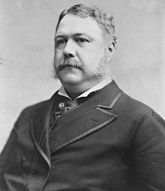 Arthur Facts
Added “so help me God.” to the end of the presidential oath.  He added the phrase when he was sworn into office on September 22, 1881, after the death of President Garfield
Grover Cleveland
22nd President

March 4, 1885 to March 4, 1889

Political Party
Democratic

Vice President
Thomas A. Hendricks (died in office)
Vacant

Served 1 term
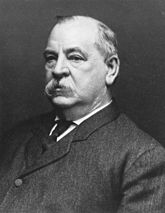 Cleveland Facts
Was the only president in history to hold the job of a hangman.

He was once the sheriff of Erie County, New York, and twice had to spring the trap at a hanging

 the only president to be elected to two nonconsecutive terms.
Benjamin Harrison
23rd President

March 4, 1889 to March 4, 1893

Political Party
Republican

Vice President
Levi P. Morton

Served 1 term
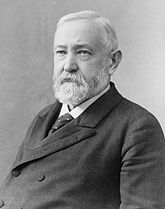 Harrison Facts
The body of John Scott Harrison, father of President of Benjamin Harrison, was stolen by grave robbers and sold to Ohio Medical College in Cincinnati for use as a training cadaver. The body was eventually recovered and reburied.

Was so aloof that his nickname was “the human iceberg”
Grover Cleveland
24th President

March 4, 1893 to March 4, 1897

Political Party
Democratic

Vice President
Adlai Stevenson

Served 1 term
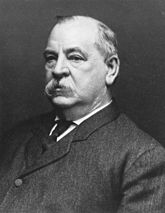 Cleland Facts
Was the only president in history to hold the job of a hangman.

He was once the sheriff of Erie County, New York, and twice had to spring the trap at a hanging

 the only president to be elected to two nonconsecutive terms.
William McKinley
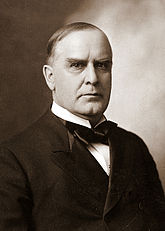 25th President

March 4, 1897 to September 14, 1901

Political Party
Republican

Vice President
Garret Hobart (died in office)
Vacant
Theodore Roosevelt

Served 2 terms                                                                          (assassinated during 2nd term)
McKinley Facts
was the first to ride in a self-propelled vehicle—the electric ambulance that took him to the hospital after he had been shot
Theodore Roosevelt
26th President (took office after McKinley was assassinated)

September 14, 1901 to March 4, 1909

Political Party
Republican

Vice President
Vacant
Charles W. Fairbanks

Served 2 terms
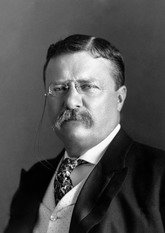 Roosevelt’s Facts
Every member of Teddy Roosevelt’s family owned a pair of stilts, including the first lady.

Youngest president who became president at the age of 42 after the death of McKinley

“Teddy Bears” were so named when Theodore “Teddy” Roosevelt (1858-1919) refused to shoot a small bear cub one day. The incident was reported in the news, which inspired a toy manufacture to come out with the cute stuffed animals.
Roosevelt Facts
During his second run for presidency, Teddy Roosevelt was shot by a would-be assassin while giving a speech in Milwaukee. He continued to deliver his speech with the bullet in his chest.

 last request before dying was “Please put out the light.”
William Howard Taft
27th President

March 4, 1909 to March 4, 1913

Political Party
Republican

Vice President
James S. Sherman (died in office)
Vacant

Served 2 terms
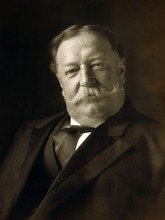 Taft Facts
At 325 pounds, William Howard Taft (1857-1930), who was dubbed “Big Bill,” was the largest president in American history and often got stuck in the White House bathtub. His advisors had to sometimes pull him out.